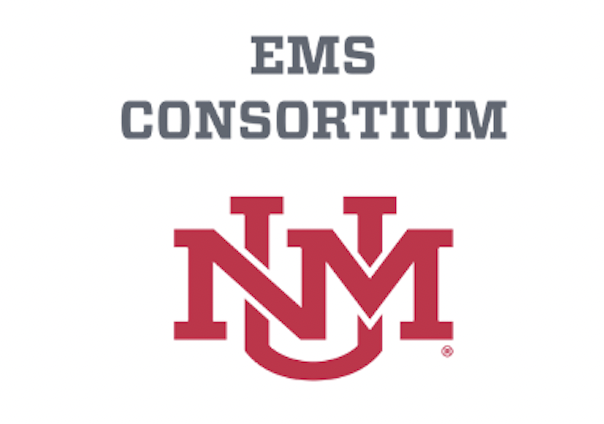 Reactive Airway Diseases:Asthma, COPD, Anaphylaxis (-ish)
Michael T. Mozer, DO
UNM EMS Fellow
3/5/2024
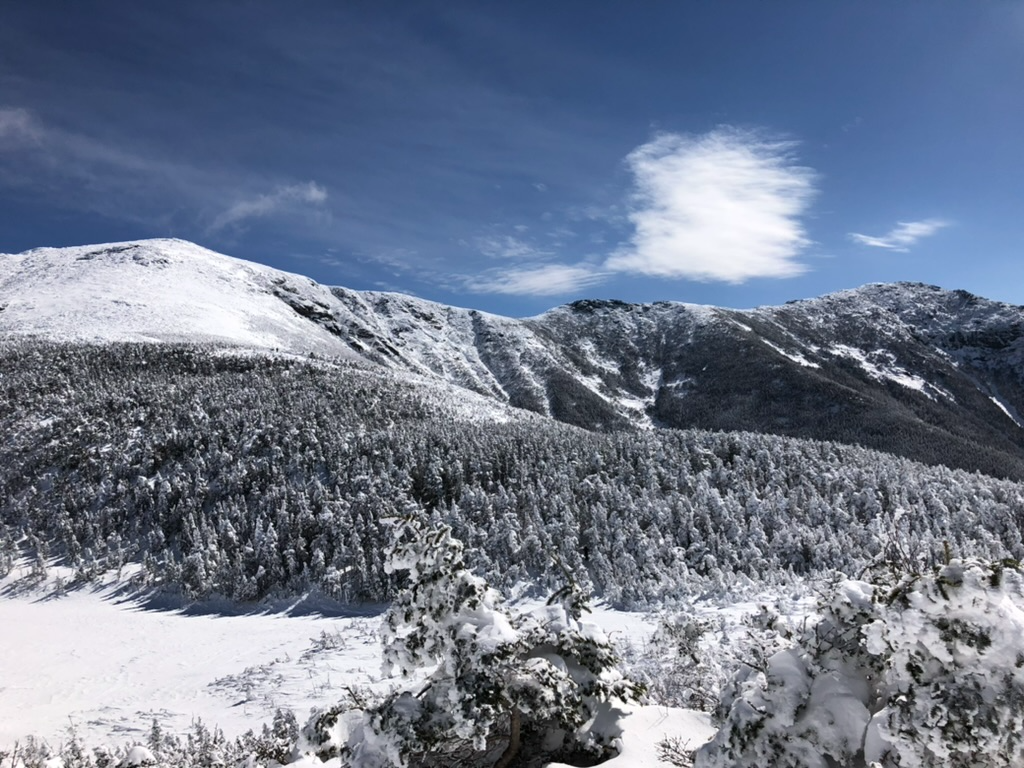 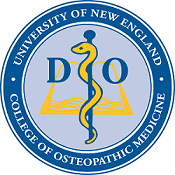 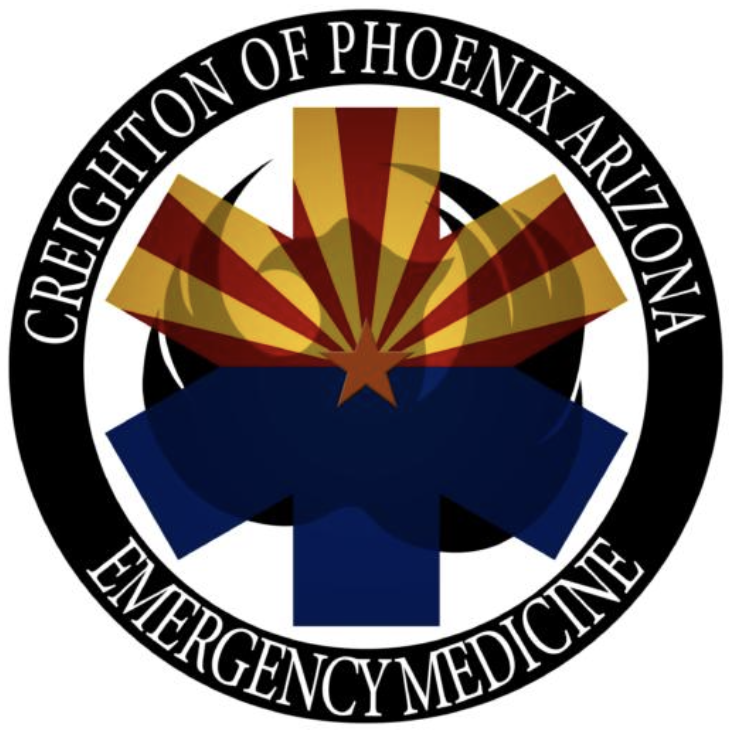 Presenter Biography
Medical school in Maine
Completed residency in Phoenix, AZ 
ER Physician/EMS Fellow at University of New Mexico
Professional interest in austere/rural emergency care, medical education, and delivery of high quality emergency care.
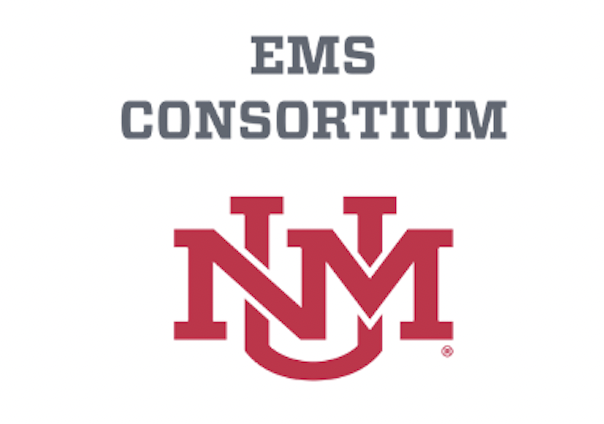 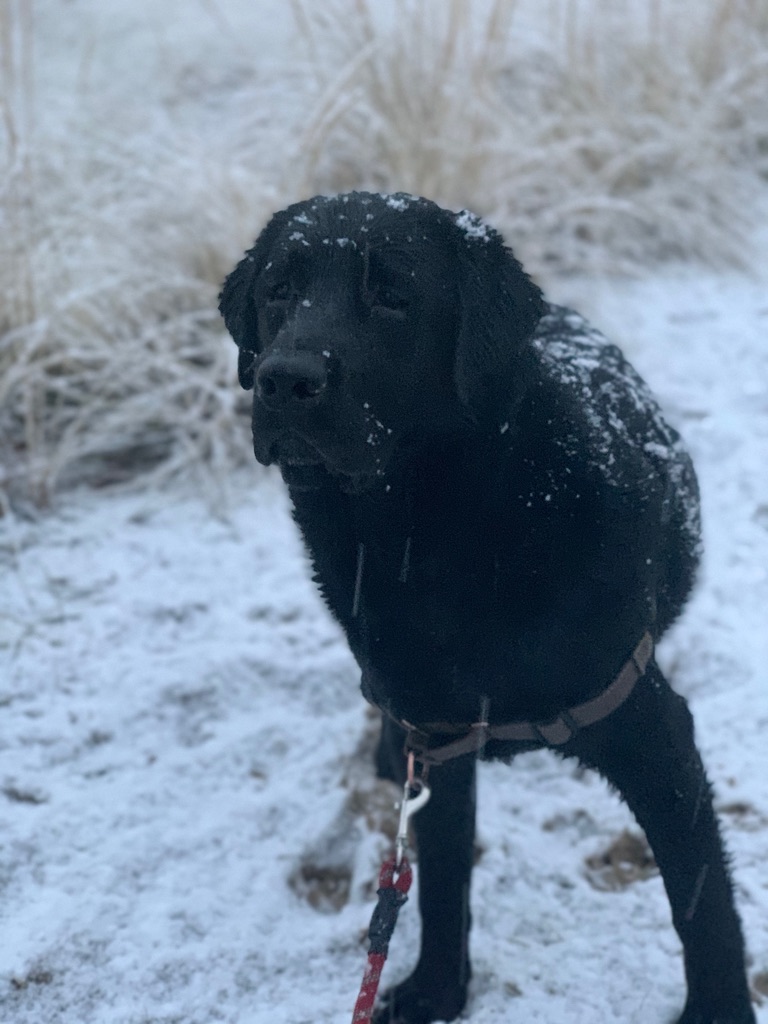 Disclosures
No financial disclosures
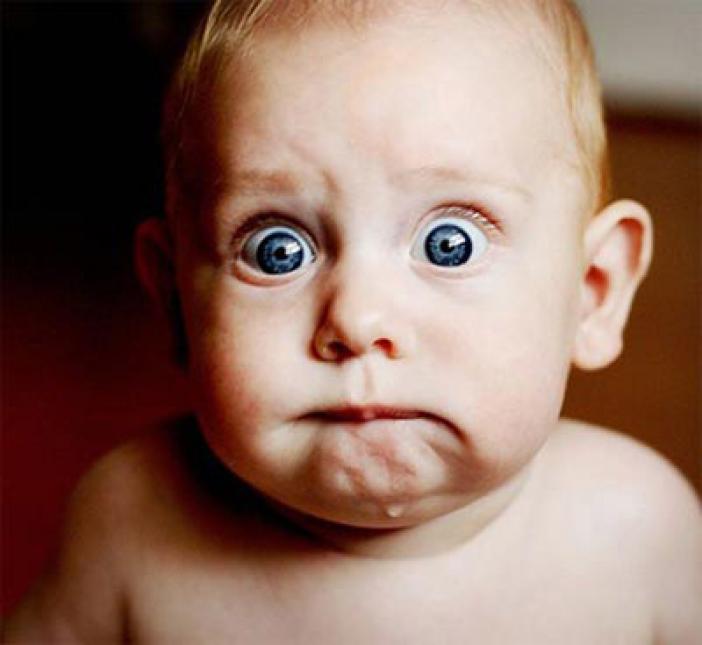 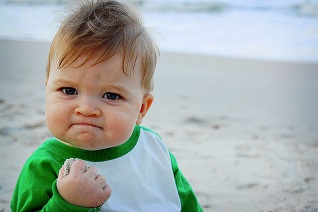 I’ve got this!
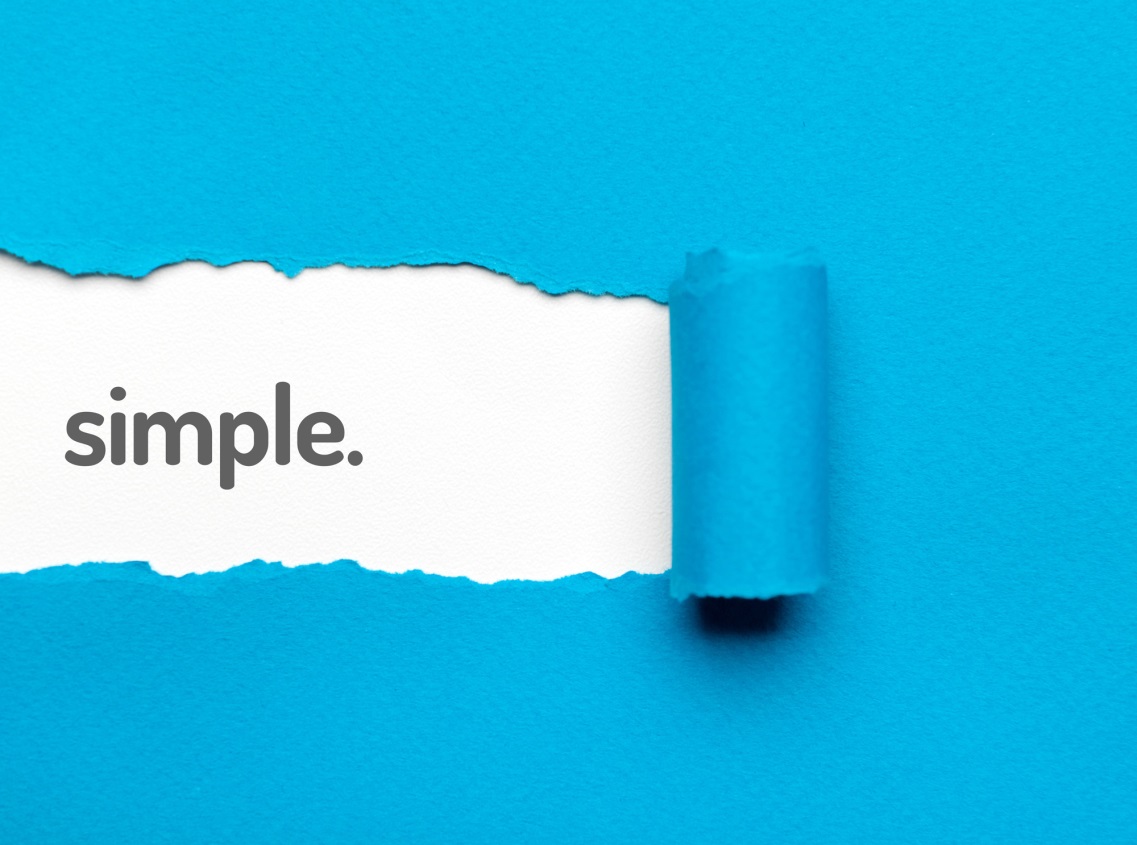 Outline
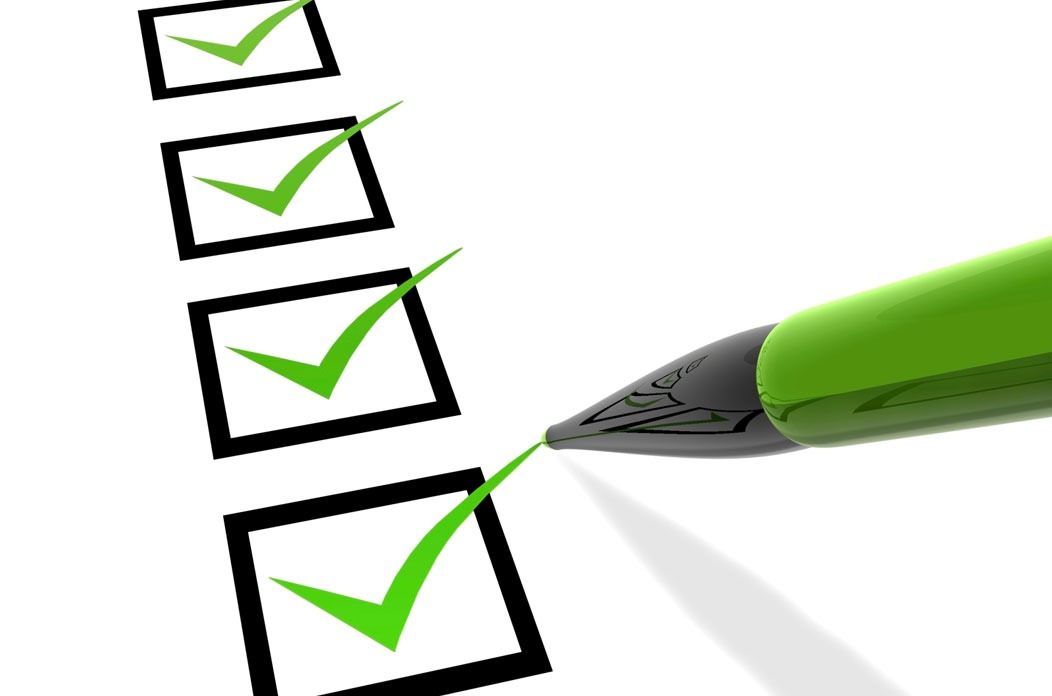 Anatomy Review
Respiratory Assessment
Review of Pathophysiology/Treatment
Asthma
COPD
Anaphylaxis
Summary
Outline
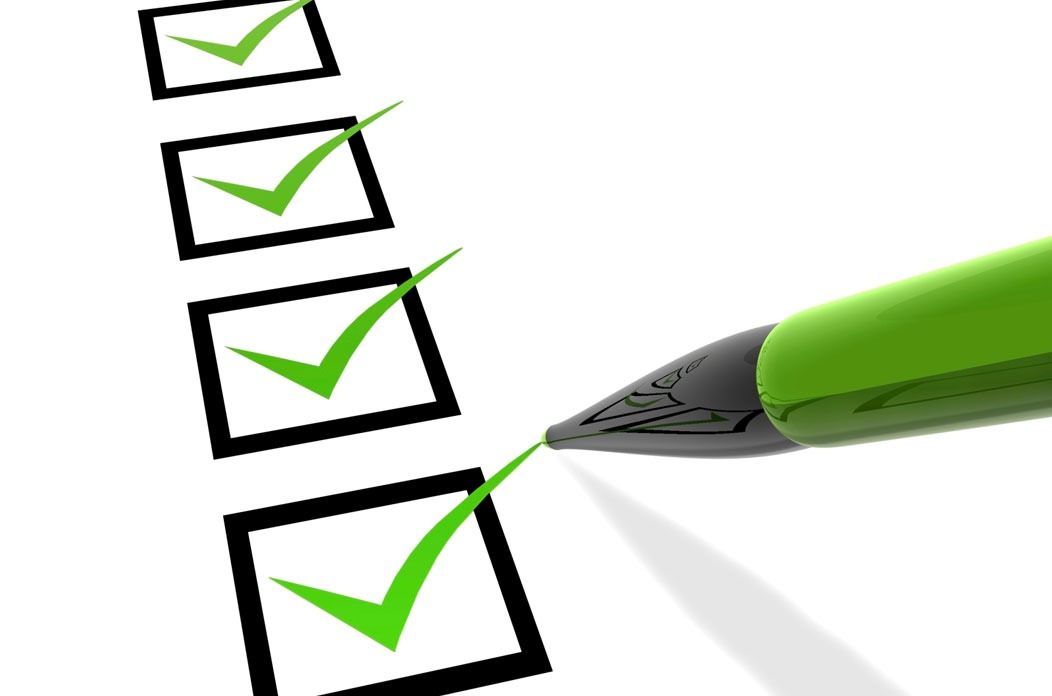 Anatomy Review
Respiratory Assessment
Review of Pathophysiology/Treatment
Asthma
COPD
Anaphylaxis
Summary
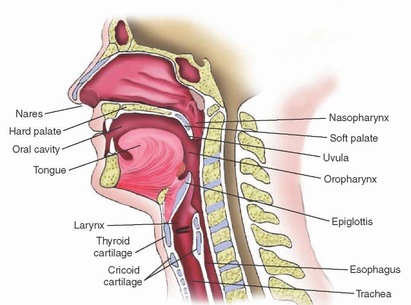 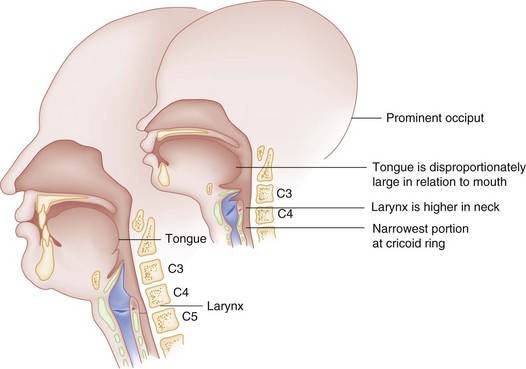 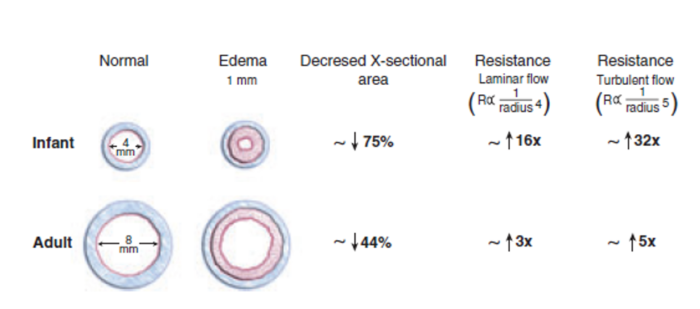 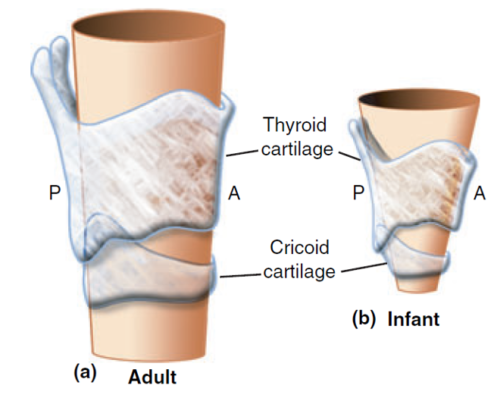 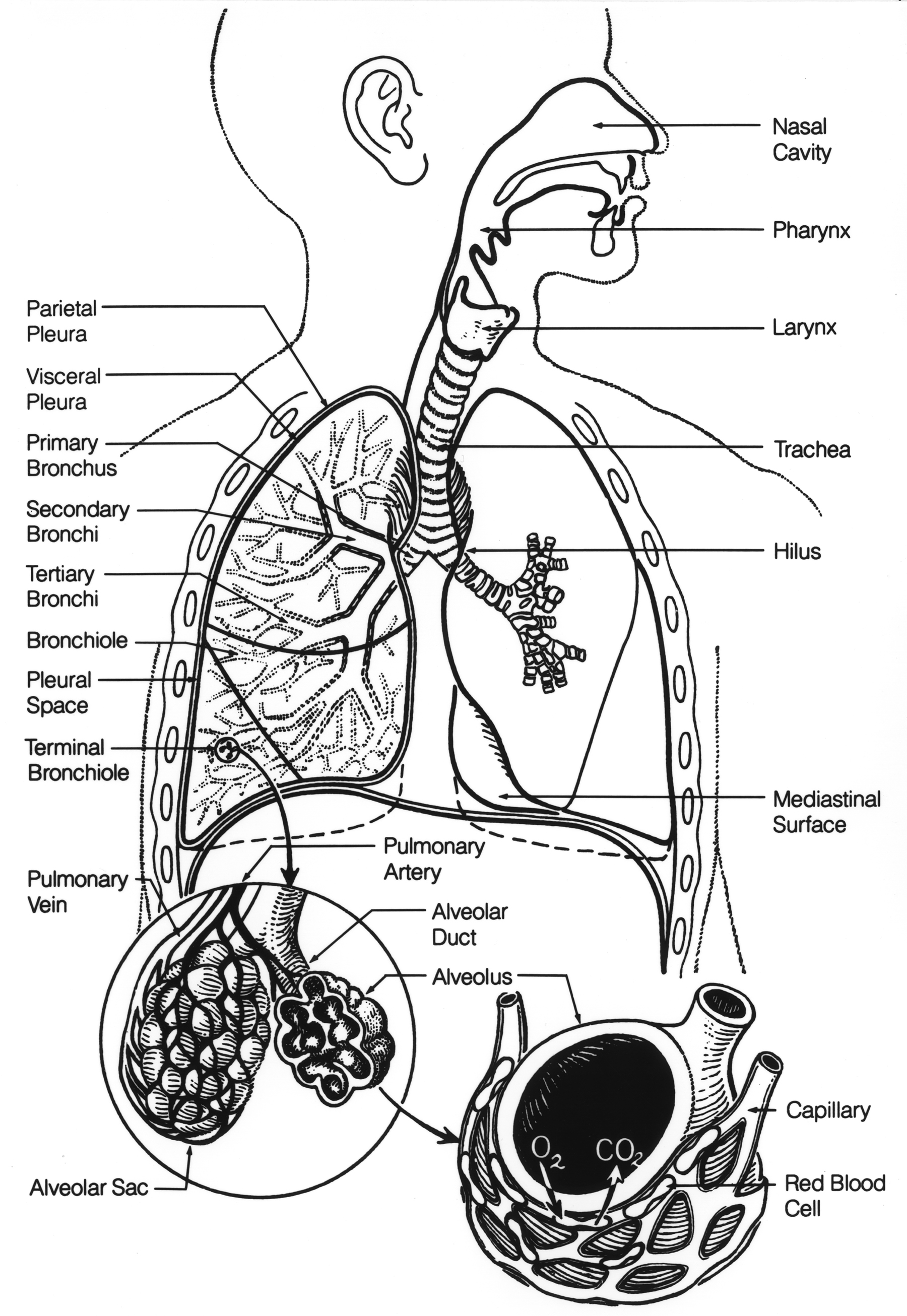 Anatomy Variability – Body Surface Area
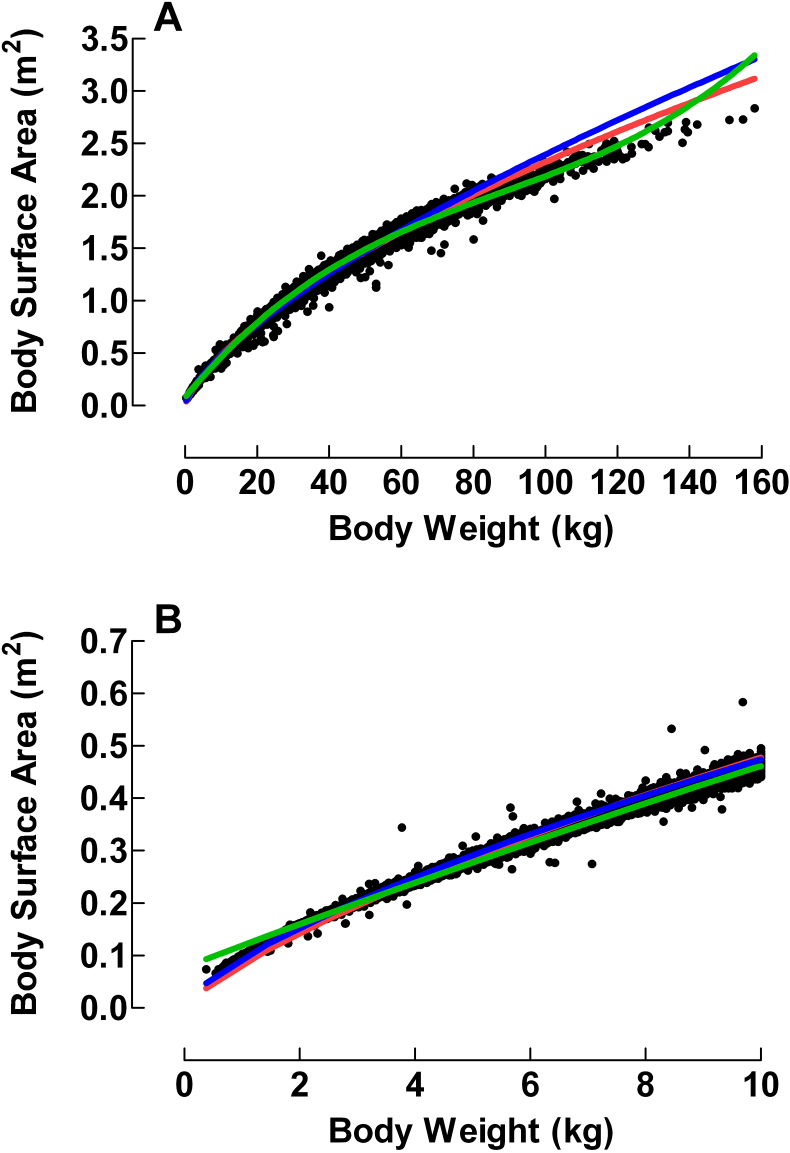 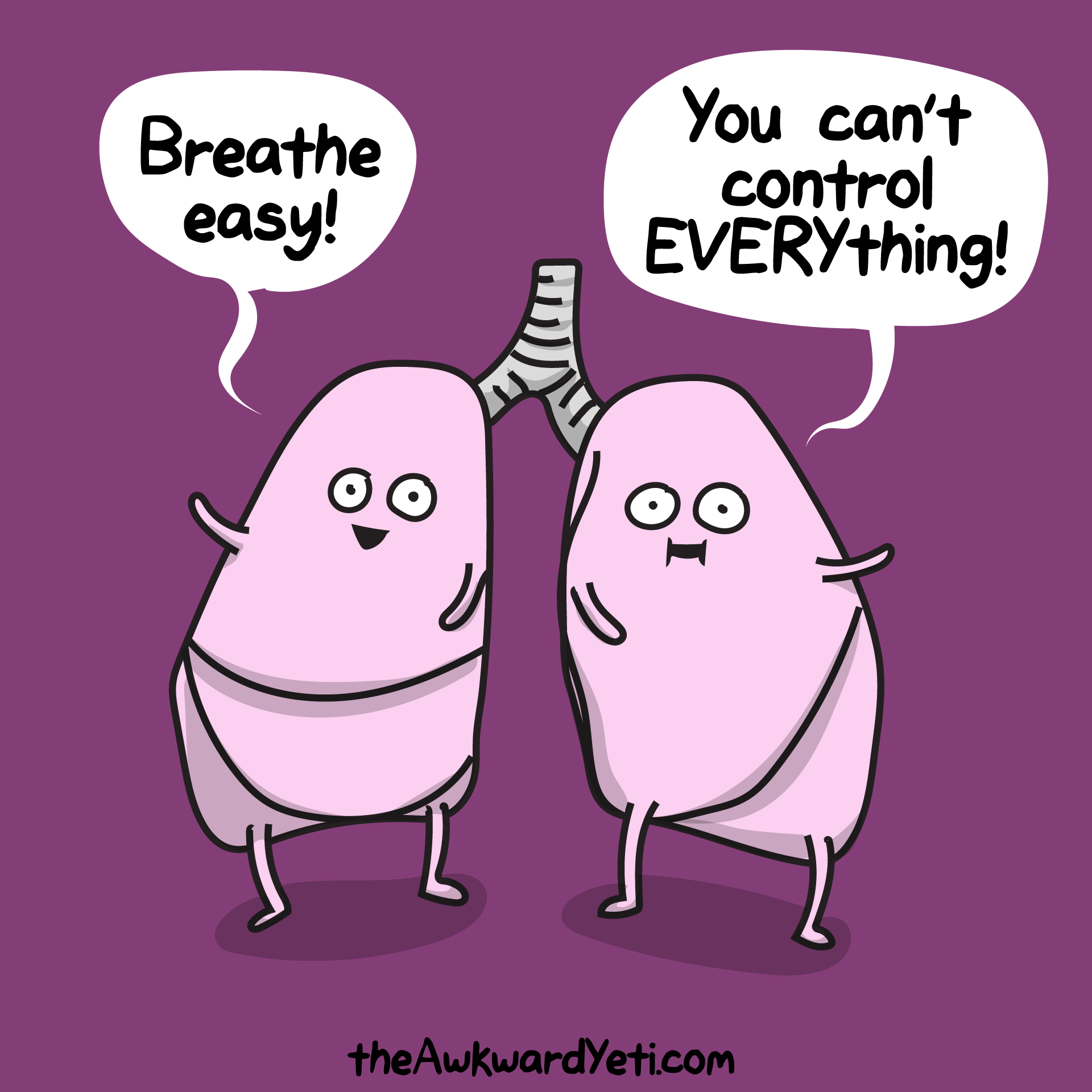 [Speaker Notes: Variability in shape, size, and response to inflammation
Higher risk of obstruction , particularly below vocal cords
Lung volumes significantly different (estimated physiologic volume = 5-8 mL/kg IBW)

Pediatric Airway -> softer, more flexible cartilage, large occiput, large tongue (more likely to have transient obstruction), small nares 


Akkawi El Edelbi R, Lindemalm S, Nydert P, Eksborg S. Estimation of body surface area in neonates, infants, and children using body weight alone. Int J Pediatr Adolesc Med. 2021 Dec;8(4):221-228. doi: 10.1016/j.ijpam.2020.09.003. Epub 2020 Sep 19. PMID: 34401446; PMCID: PMC8356100.]
Age Appropriate Vital Signs
[Speaker Notes: Because of pediatric patient’s size and lung volume, they have much higher respiratory rates to maintain SpO2
	They also have a larger proportion of deadspace for each breath they take (lungs are not as big or developed)]
Work of breathing
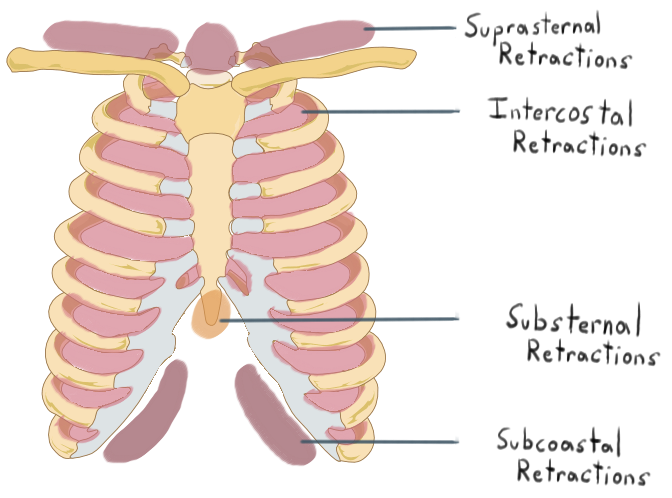 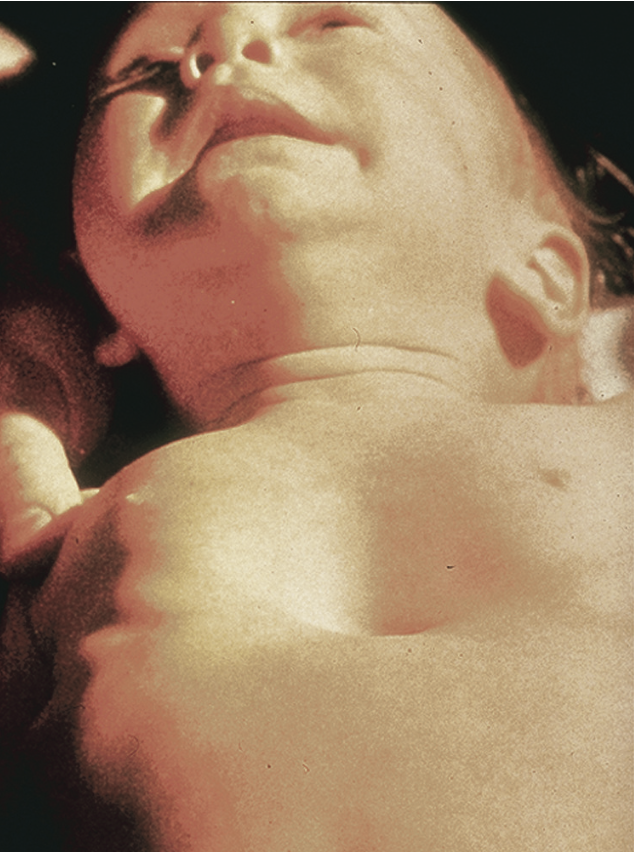 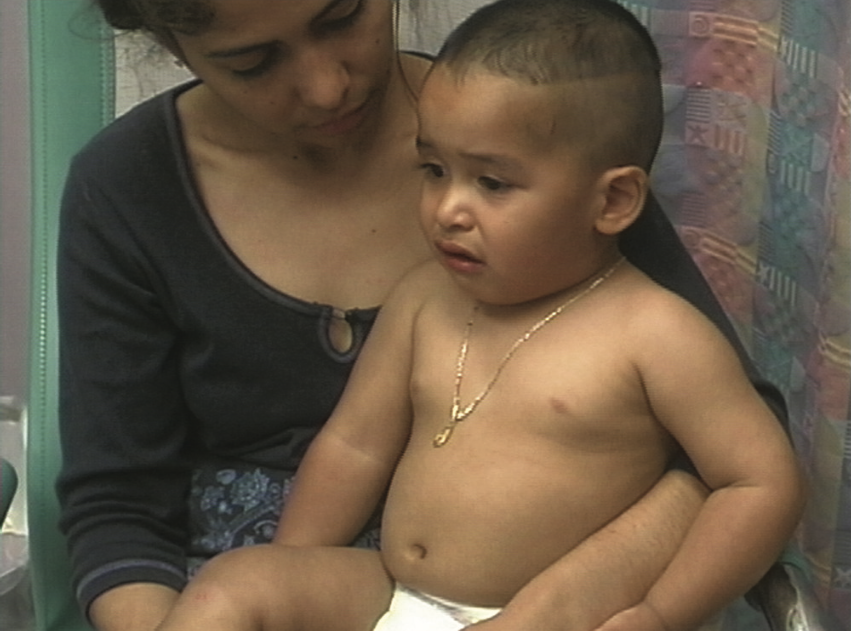 [Speaker Notes: Assess from distance if possible as difficult to interpret in crying child

Signs of increased WOB
Sniffing position
Tripoding
Retractions, grunting
Head-bobbing
Seasaw respirations
Slowing respirations can be an ominous sign of fatigue/failure


Tachypnea without an apparent respiratory cause can be one of the first indications of increased metabolic demand (e.g. sepsis), shock state, metabolic disease (DKA)
Baseline tachypnea is never normal]
Respiratory Distress
Intercostal Retractions
Subcostal Retractions
Head Bobbing
Adult Respiratory Distress
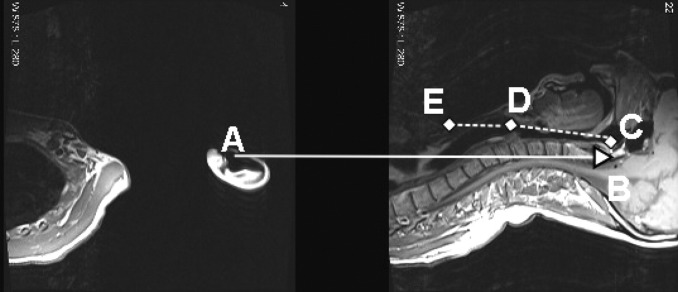 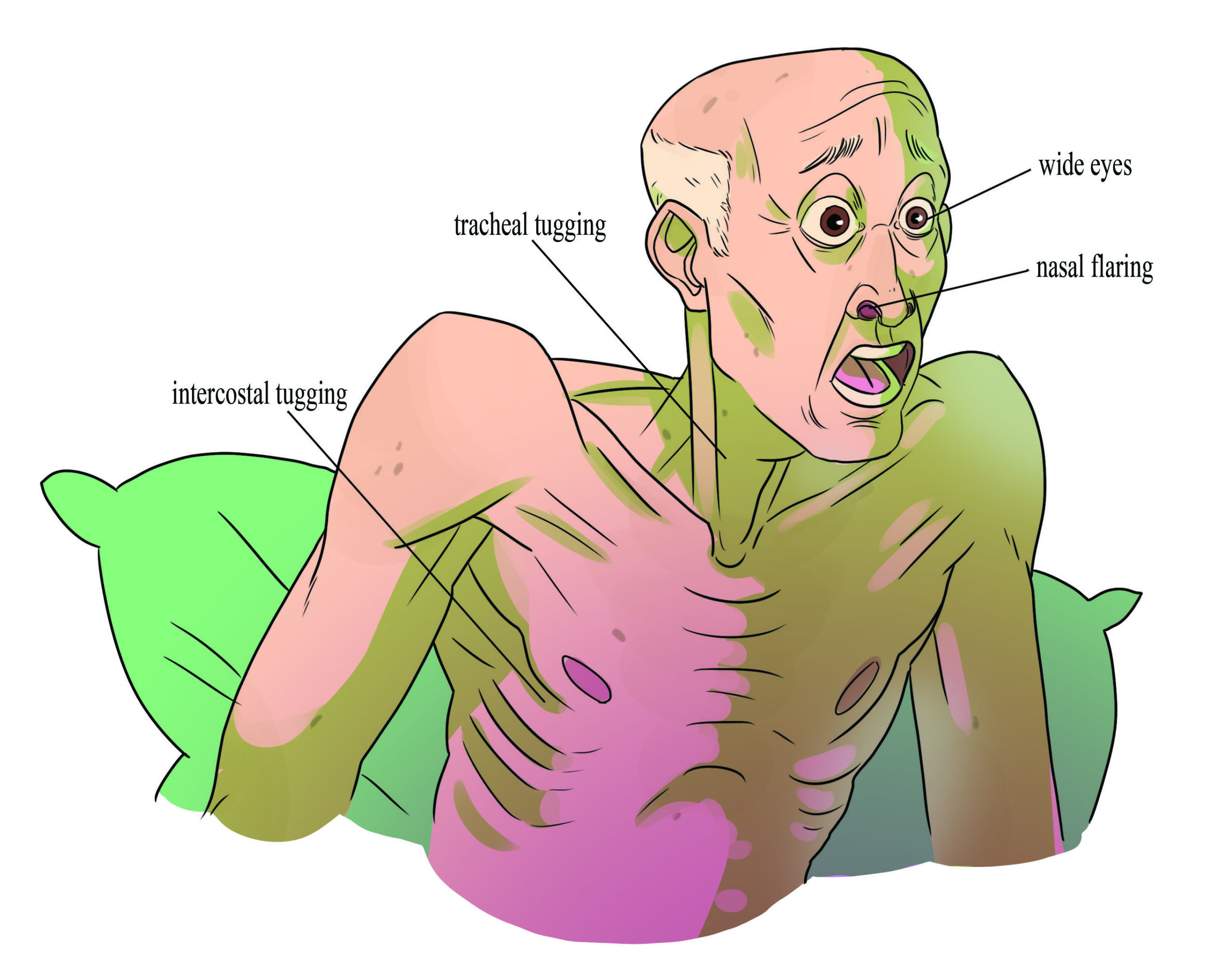 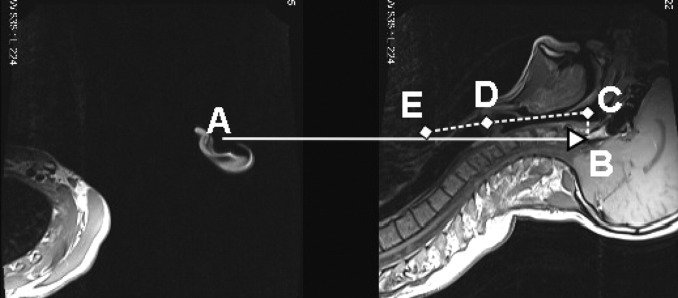 https://opentextbc.ca/vitalsignmeasurement/chapter/respiration/
Image credit – Paige Jones
Greenland KB, Edwards MJ, Hutton NJ. External auditory meatus-sternal notch relationship in adults in the sniffing position: a magnetic resonance imaging study. Br J Anaesth. 2010 Feb;104(2):268-9. doi: 10.1093/bja/aep390. PMID: 20086071.
[Speaker Notes: Greenland et al in the British journal of Anesthesia – 2010
Top – neutral position
Bottom – sniffing position]
Adult Respiratory Distress
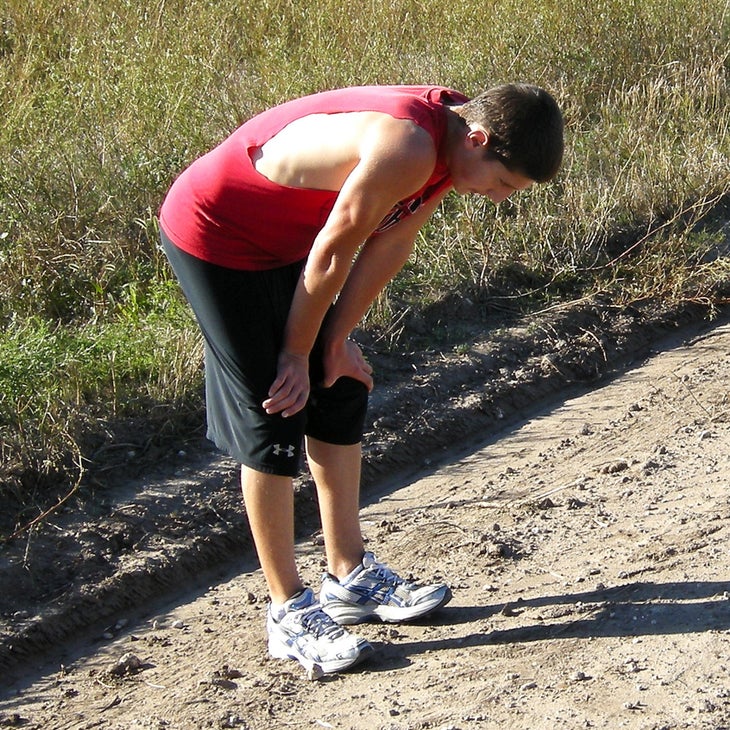 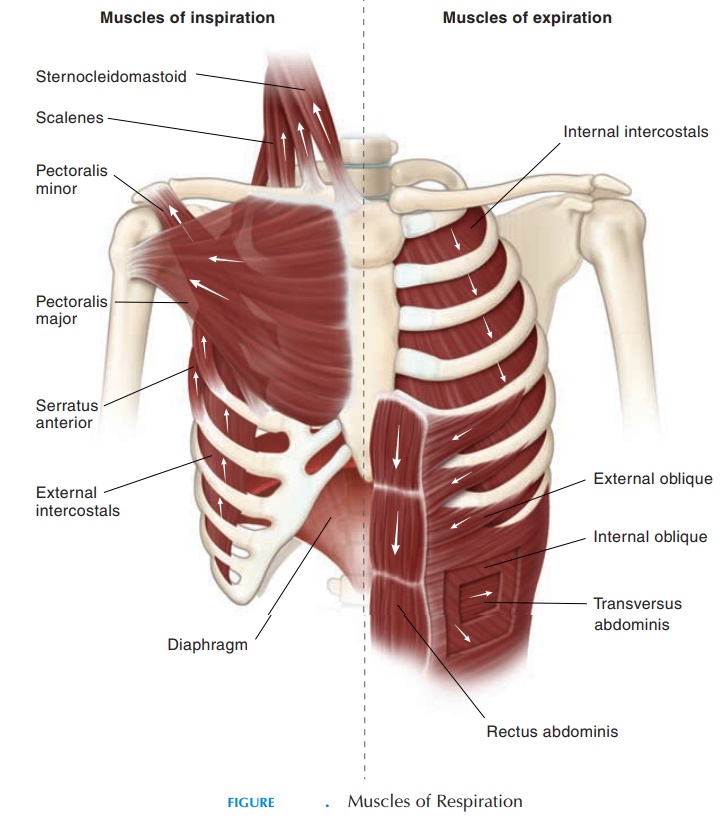 Outline
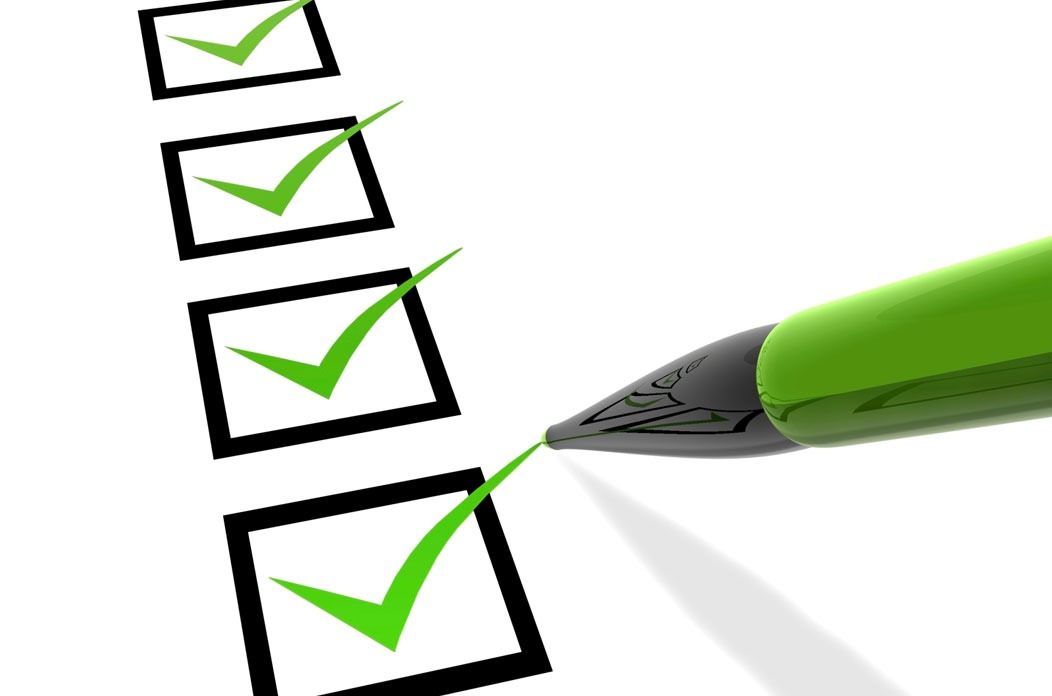 Anatomy Review
Respiratory Assessment
Review of Pathophysiology/Treatment
Asthma
COPD
Anaphylaxis
Summary
Asthma
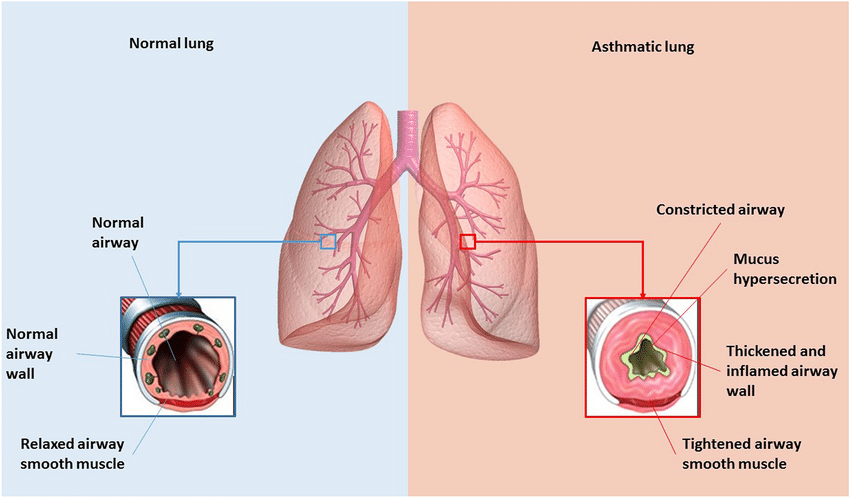 Shrastri et al. 2021, Inflammopharmacology
[Speaker Notes: Shastri, Madhur & Chong, Wai Chin & Peterson, Gregory & Patel, Rahul & Mahmood, Malik & Kumar Chellappan, Dinesh & Hansbro, Nicole & Shukla, Shakti & Hansbro, Philip & Dua, Kamal. (2021). Emerging concepts and directed therapeutics for the management of asthma: regulating the regulators. Inflammopharmacology. 29. 10.1007/s10787-020-00770-y. 

https://emcrit.org/ibcc/asthma/]
What is the primary problem in Asthma?
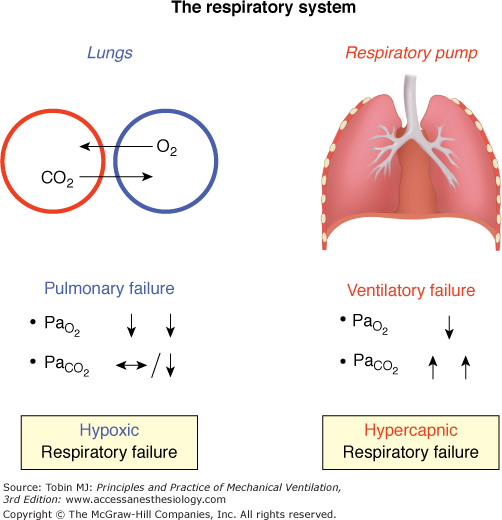 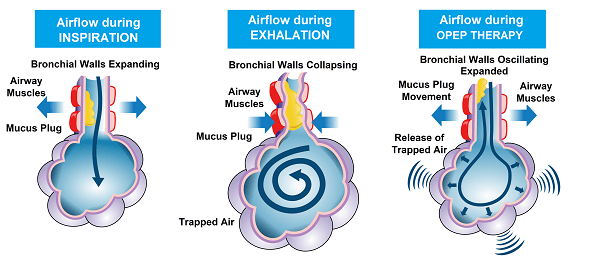 https://airphysioaustralia.com.au/smoke-doesnt-cause-asthma-attacks-it-causes-respiratory-attacks/
[Speaker Notes: Is it ventilation or oxygenation?
A component of both, but ultimately VENTILATION is the primary problem, with patients unable to move air in and out of the lungs

Moving air in and out (Ventilation)
Air is trapped after inspiration
CO2 remains in the lungs, O2 cannot get in]
Signs and Symptoms of Asthma Exacerbation
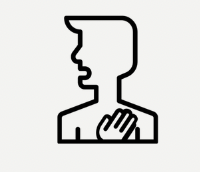 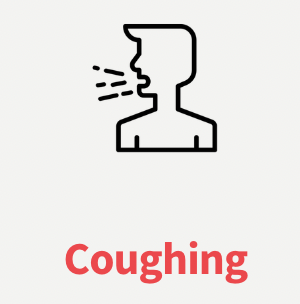 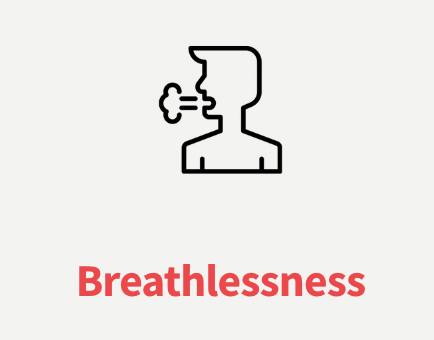 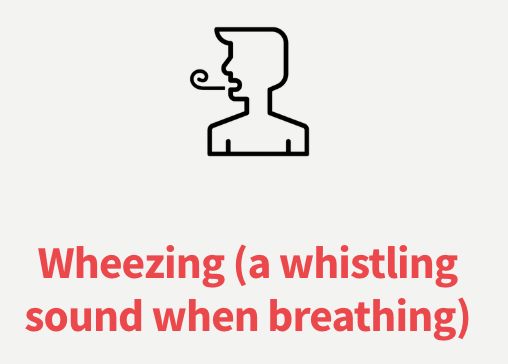 In Severe Distress
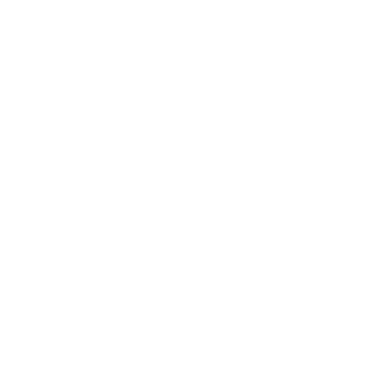 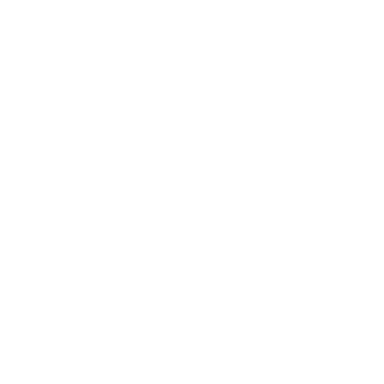 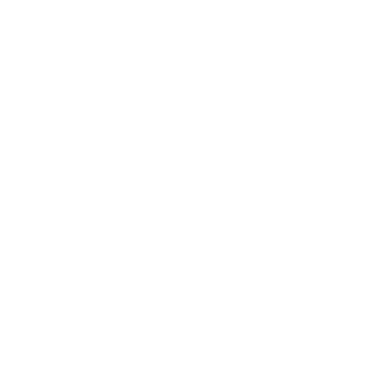 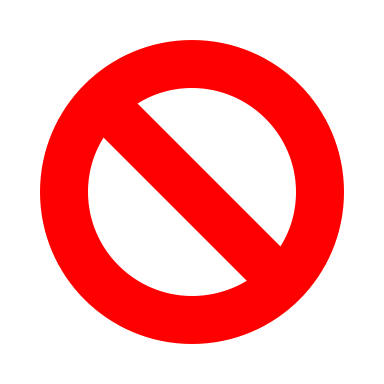 [Speaker Notes: Wheezing
Sometimes no movement
Tachypnea, pursed lips
Dry cough
Long expiratory phase, short inspiratory phase
Agitation/Anxiety -> first signs of cerebral hypoxia

In severe distress
Diaphoresis
Altered mental status
“Silent” chest]
Asthma Presentation
[Speaker Notes: Note the short inspiration with long exhalation phase
Note the subcostal/intercostal retractions]
Asthma - Decompensation
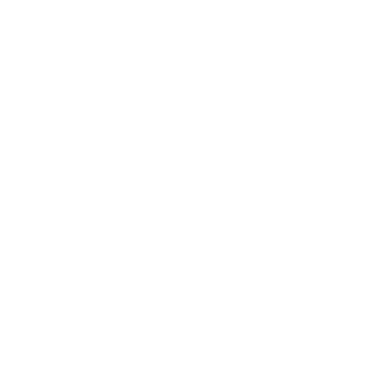 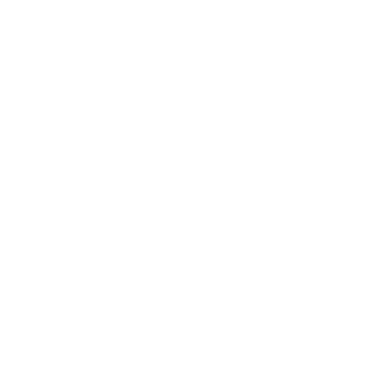 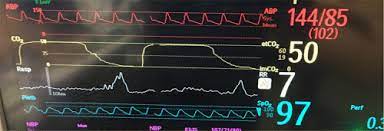 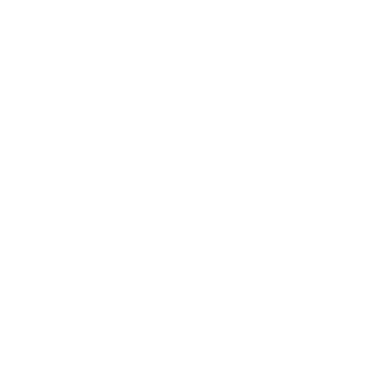 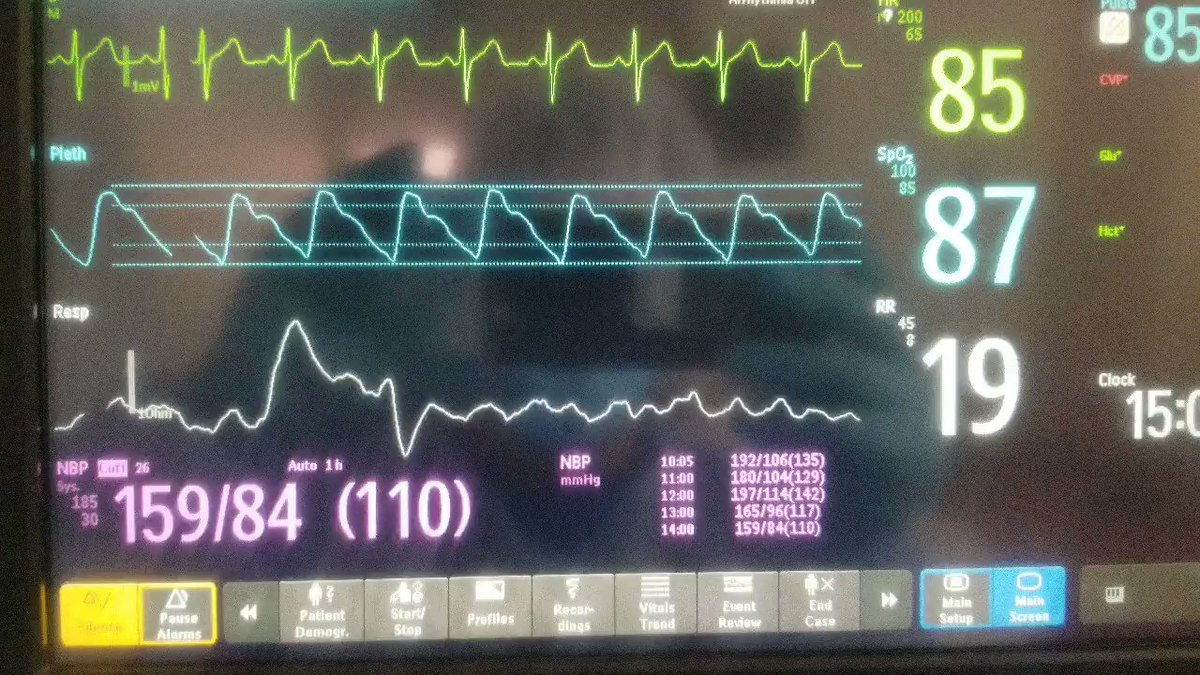 [Speaker Notes: Decreasing respiratory rate
Worsening altered mental status
Increasing EtCO2
Persistent Hypoxia
Bradycardia (late and BAD finding]
Treatment approach – Target the problem
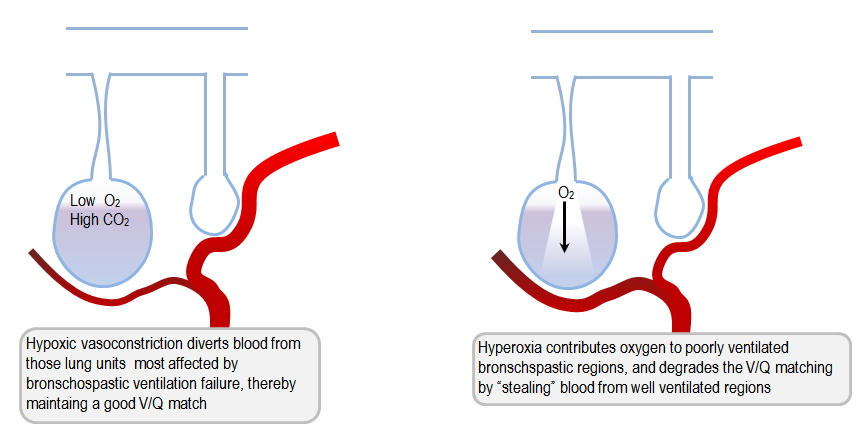 Airway
Suctioning (as needed)
Adjuncts
NPA/OPA
Breathing
Monitor SpO2/EtCO2
Consider CPAP
Consider BVM
Oxygenation?
Target ~94% SpO2 (normoxia)*
Hyperoxia can worsen respiratory status!
[Speaker Notes: This is a BLS (non-intubation) approach

Reference: 
https://derangedphysiology.com/main/required-reading/respiratory-medicine-and-ventilation/Chapter%20611/ventilation-strategies-status-asthmaticus-0]
Oxygen Therapy
Peds note - Aggressively Treat Hypoxia
Respiratory failure is the leading cause of  arrest in pediatric patients
Don’t just treat a number
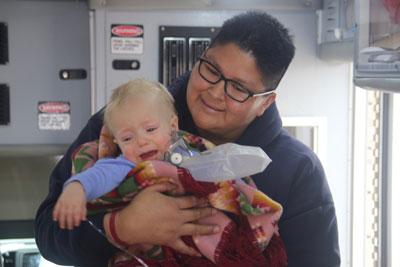 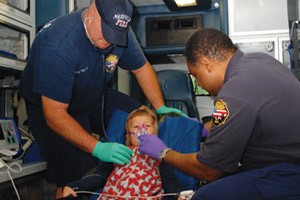 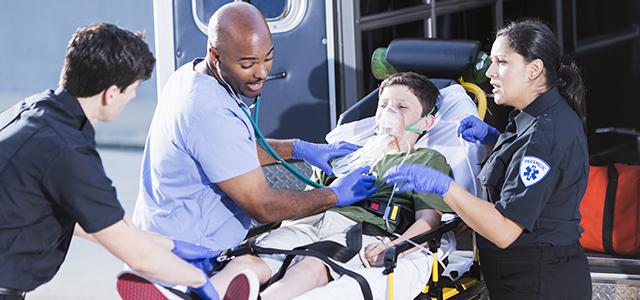 Treat the work of breathing
Respiratory Support - CPAP
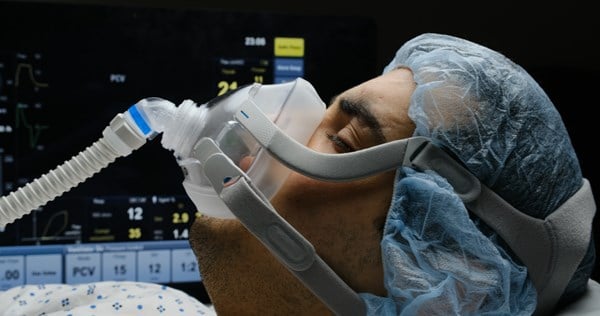 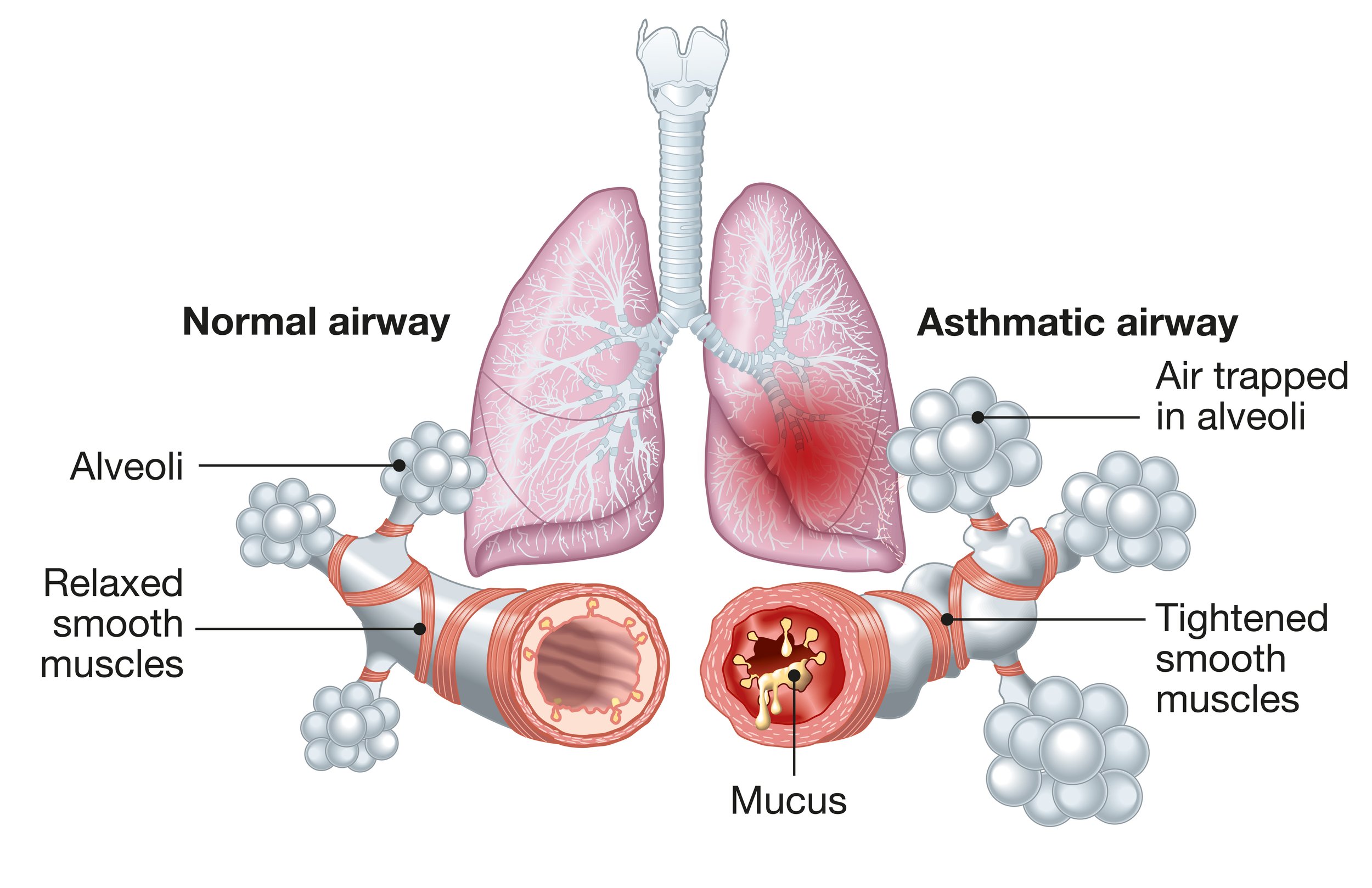 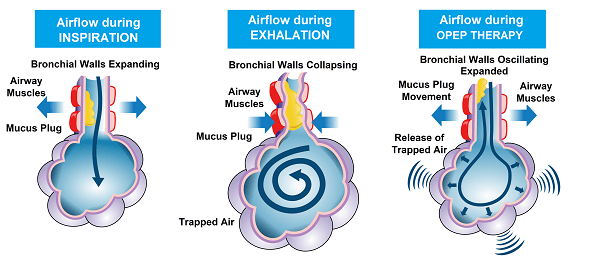 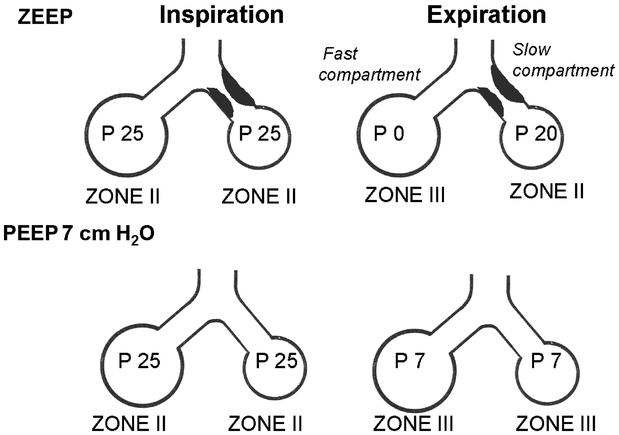 [Speaker Notes: PEEP is in the bottom panes
Demonstrates the balance of pressure in the alveoli by maintaining patent airways that have been narrowed by inflammation, further exacerbated by forced exhalation (pursed lips, thoracic muscle use etc.)


Picture:
https://www.canbreathe.org.nz/about-asthma
https://www.emra.org/emresident/article/device-series-nppv

Figure:

Jardin, F., Vieillard-Baron, A. Right ventricular function and positive pressure ventilation in clinical practice: from hemodynamic subsets to respirator settings. Intensive Care Med 29, 1426–1434 (2003). https://doi.org/10.1007/s00134-003-1873-1]
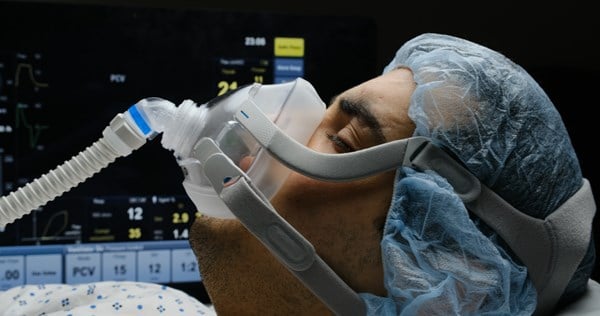 CPAP - Considerations
Contraindications?
No respiratory drive
Hypotension 
Head or facial trauma (severe)
Unable to protect airway (N/V)
Severe gastric distention
Pneumothorax/penetrating chest trauma
Equipment failures (poor fit)
[Speaker Notes: SBP <90 for adults or peds adjusted for age (1-10y/o) (<70 + Age in years x2)

Coaching the patient as you are applying the mask will help with compliance and comfort! You don’t always needs meds to calm someone down
	Their anxiety/agitation is their brain’s response to hypoxia or hypercarbia (or both!) be patient]
CPAP – Troubleshooting tips
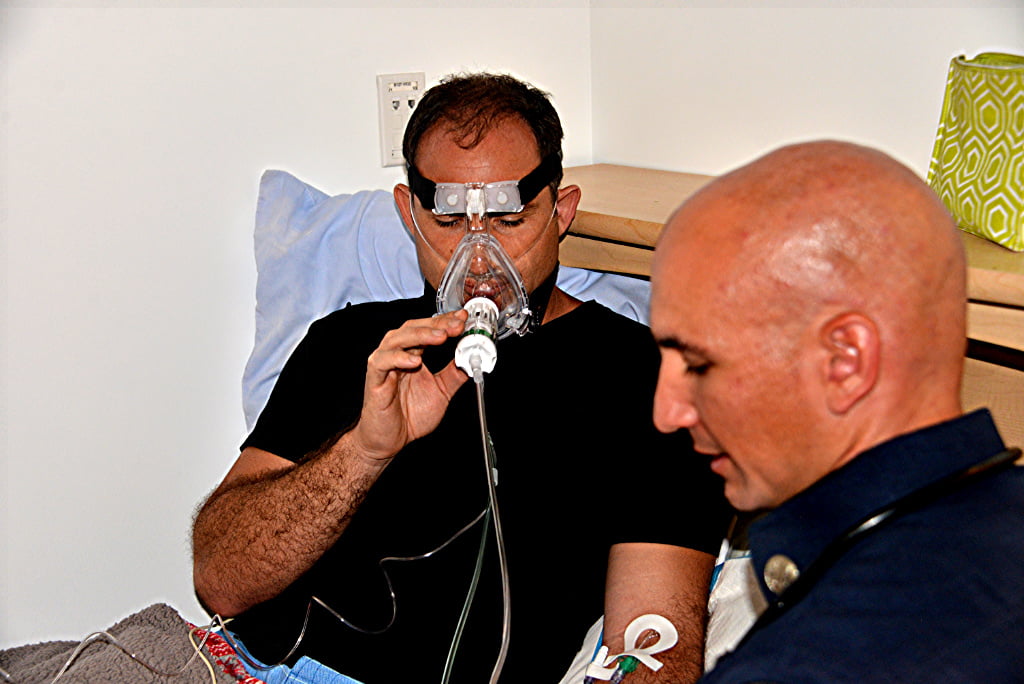 Mask Leak
Beards: use petroleum jelly/lubricant to help create mask seal
Try a size up/down
Tegaderm over facial hair

Remove if:
Patient vomits
Respiratory arrest/Cardiac arrest
[Speaker Notes: Patient anxiety
Coach, have patient hold/apply mask at first
Position of comfort (sit upright)

https://emsairway.com/2021/07/12/training-tips-for-cpap-and-bipap/#gref]
Beards and Seals
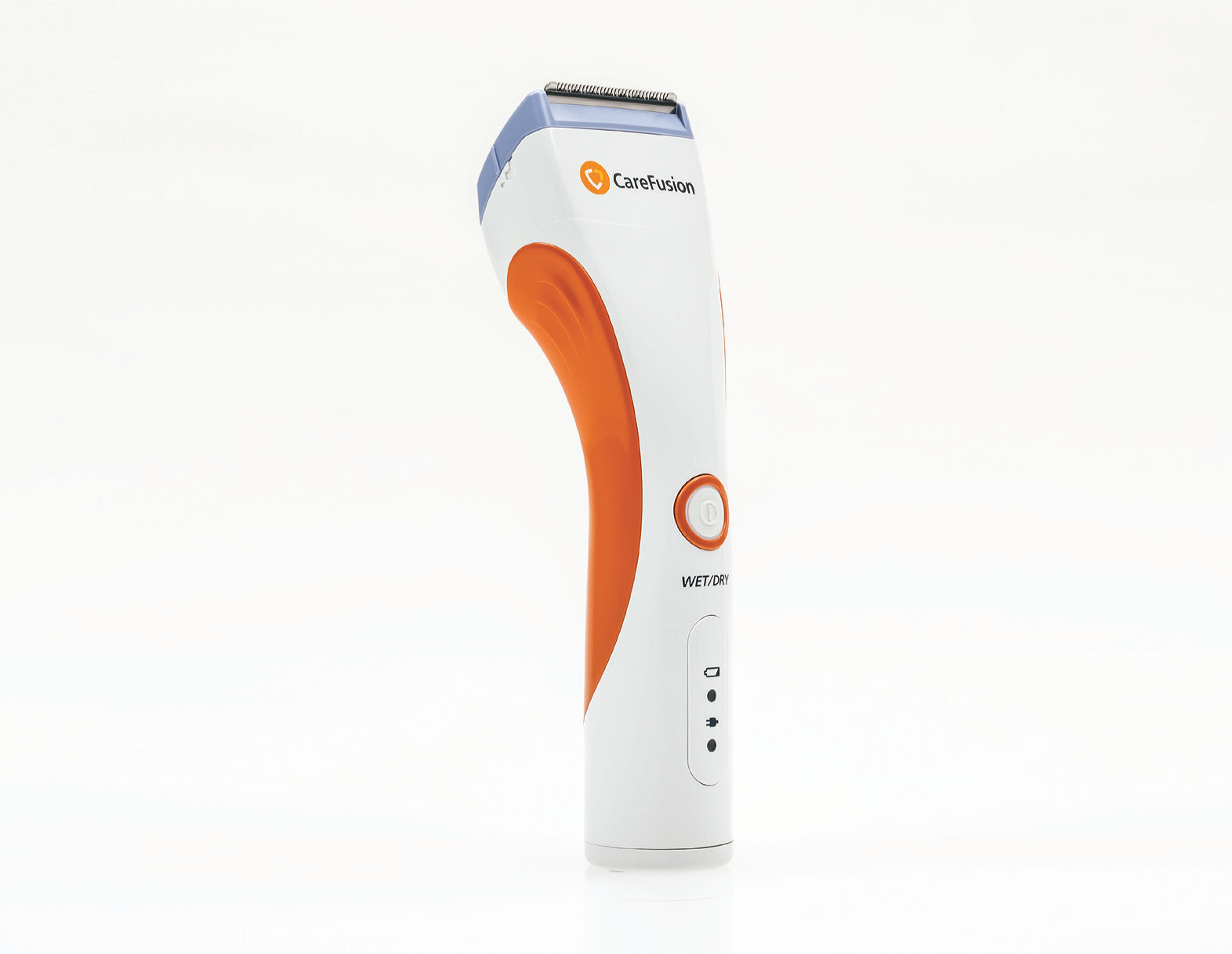 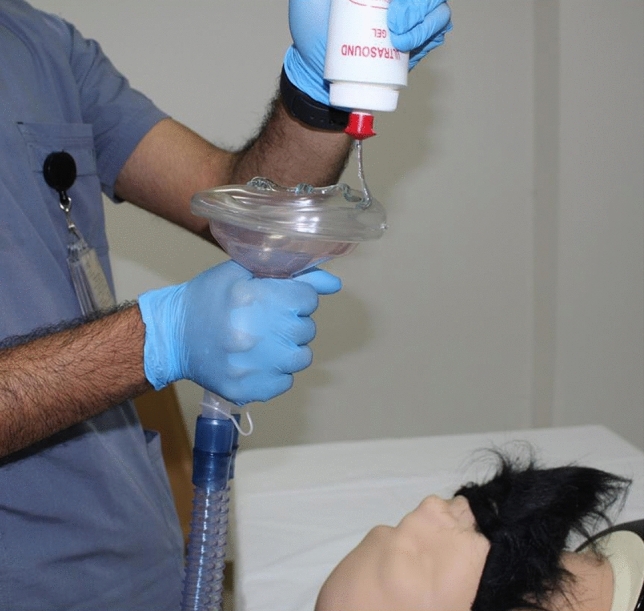 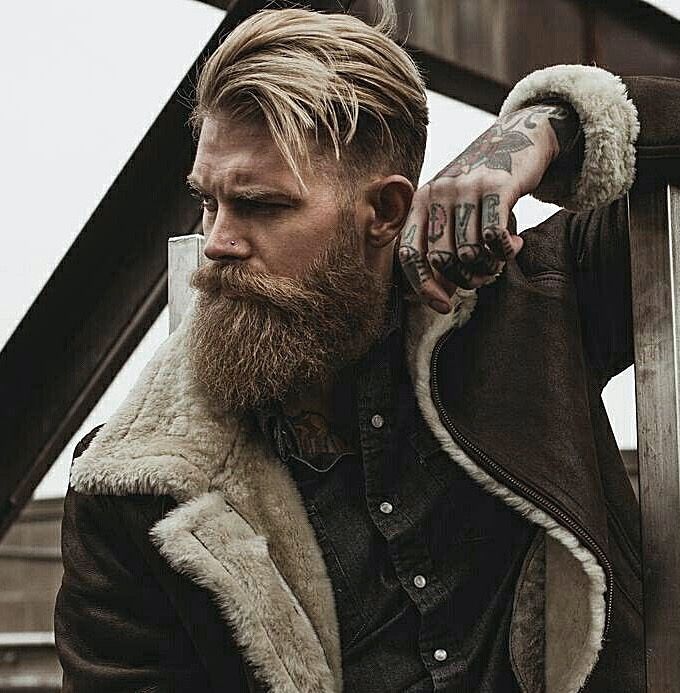 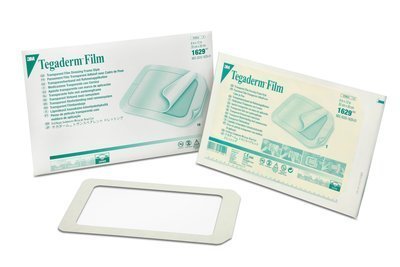 [Speaker Notes: Althunayyan SM, Mubarak AM, Alotaibi RN, Alharthi MZ, Aljanoubi MA, Alshabanat S, Mobrad AM. Using gel for difficult mask ventilation on the bearded patients: a simulation-based study. Intern Emerg Med. 2021 Jun;16(4):1043-1049. doi: 10.1007/s11739-020-02547-1. Epub 2020 Nov 6. PMID: 33159283; PMCID: PMC7646717.

67% improvement in delivered ventilations with gel application in their simulation study]
CPAP Mask Fit
CPAP is only effective with a good seal
Make sure the mask fits
Treatment approach - Pharmacology
Nebulized albuterol
“Duo-Neb”
Ipratropium Bromide + albuterol
Ipratropium = anticholinergic
Primarily muscarinic type receptors
Smooth muscle relaxation
Albuterol = Beta-agonist
Smooth muscle relaxation in airways
Mild increase in HR
Decreased Mast-Cell inflammatory marker release
[Speaker Notes: StatPearls for ref: 
Ipratropium:Patel P, Saab H, Aboeed A. Ipratropium. [Updated 2023 May 26]. In: StatPearls [Internet]. Treasure Island (FL): StatPearls Publishing; 2024 Jan-. Available from: https://www.ncbi.nlm.nih.gov/books/NBK544261/
Albuterol:
Johnson DB, Merrell BJ, Bounds CG. Albuterol. [Updated 2024 Jan 10]. In: StatPearls [Internet]. Treasure Island (FL): StatPearls Publishing; 2024 Jan-. Available from: https://www.ncbi.nlm.nih.gov/books/NBK482272/]
Chronic Obstructive Pulmonary Disease
Usually effects older patients
Chronic inflammation/Scarring
Baseline of inflammation with periodic exacerbation
More persistent and chronic than Asthma
Unlike Asthma, often underlying alveolar injury
Decreased gas exchange in lungs
More persistent expansion/air trapping
Less functional ventilation
[Speaker Notes: Inflammation/Scarring of lungs usually from smoking, but also autoimmune disease, occupational exposure
	COPD usually develops after ~40> pack-years of smoking

https://emcrit.org/ibcc/aecopd/]
COPD – Tissue Damage
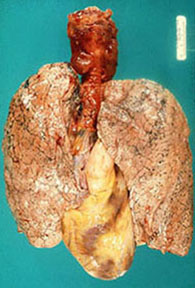 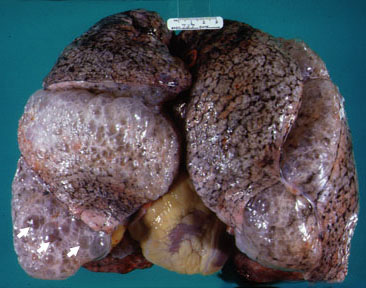 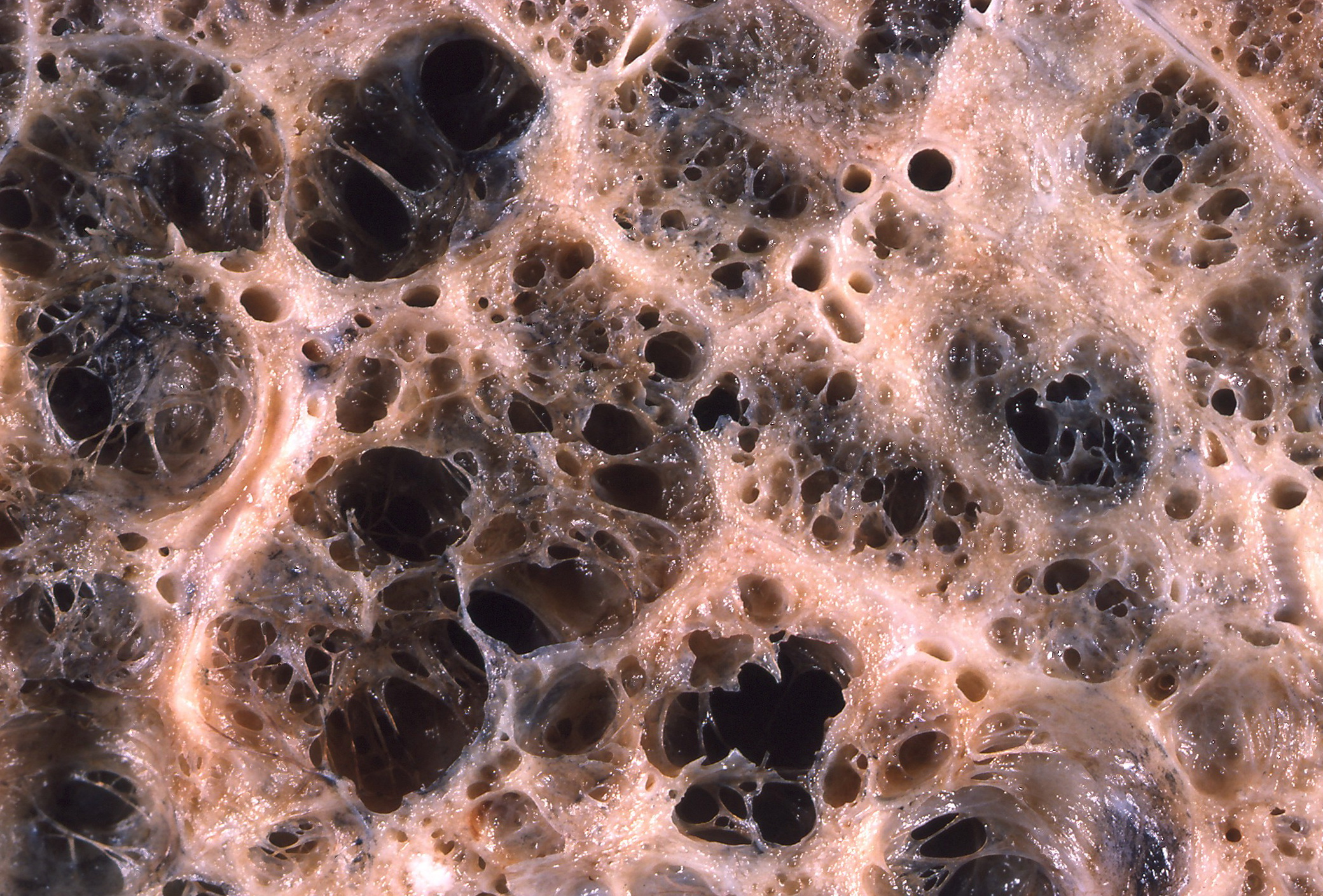 [Speaker Notes: https://www.stritch.luc.edu/lumen/meded/radio/curriculum/medicine/emphysema.htm]
COPD Exacerbation Presentation
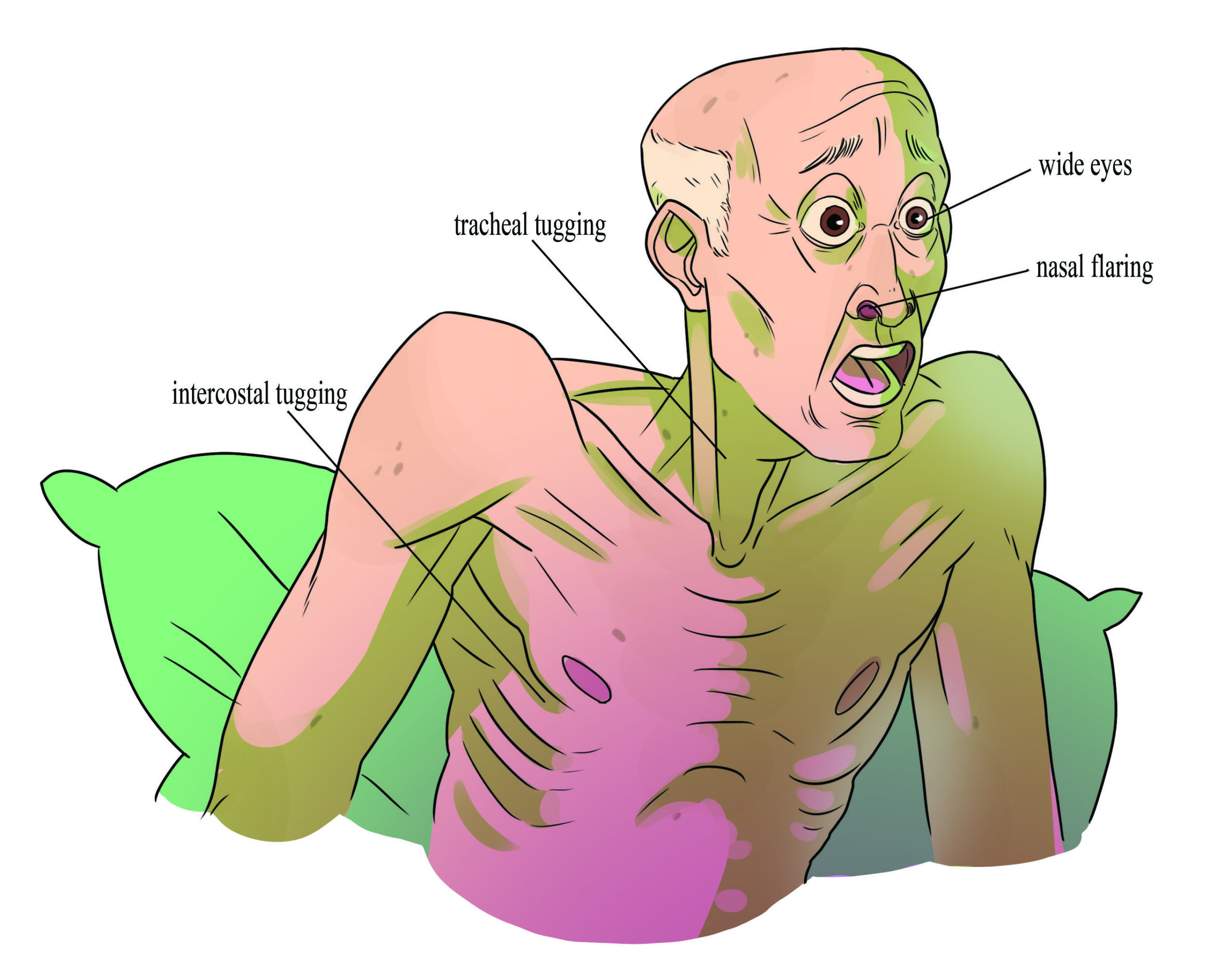 Wheezing
Tachypnea/bradypnea
Cough
Hypoxia
Treatment - Respiratory support
Top priority
Deliver supplement O2 (SpO2 goal 88-92% in COPD)
But undifferentiated prehospital, so shoot for >94%
Poor VENTILATION is the problem
2nd is diaphragmatic fatigue
If alert with respiratory drive:
CPAP
BiPAP if within scope
If somnolent with poor respiratory drive (RR <10)
BVM w/ PEEP valve probable better choice
[Speaker Notes: Poor ventilation will likely not deliver nebulized medications to the lungs
	Epinephrine (IM dose, anaphylaxis) will help improve ventilation until the patient is more alert and can tolerate nebulized medications]
Treatment
Nebulized Rx (NRB, BVM or CPAP)
Albuterol – 5mg
Per protocol, but usually okay to continue to give continuously until hospital
Ipratropium
Usually 0.5mg with 1st or 2nd dose of albuterol
[Speaker Notes: Although bronchodilators are important, bronchospasm is not as large of a component in the treatment of COPD exacerbations vs. Asthma]
Epinephrine – Respiratory Failure
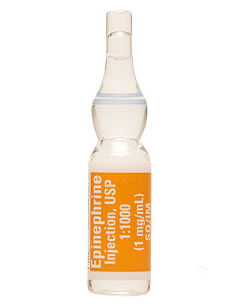 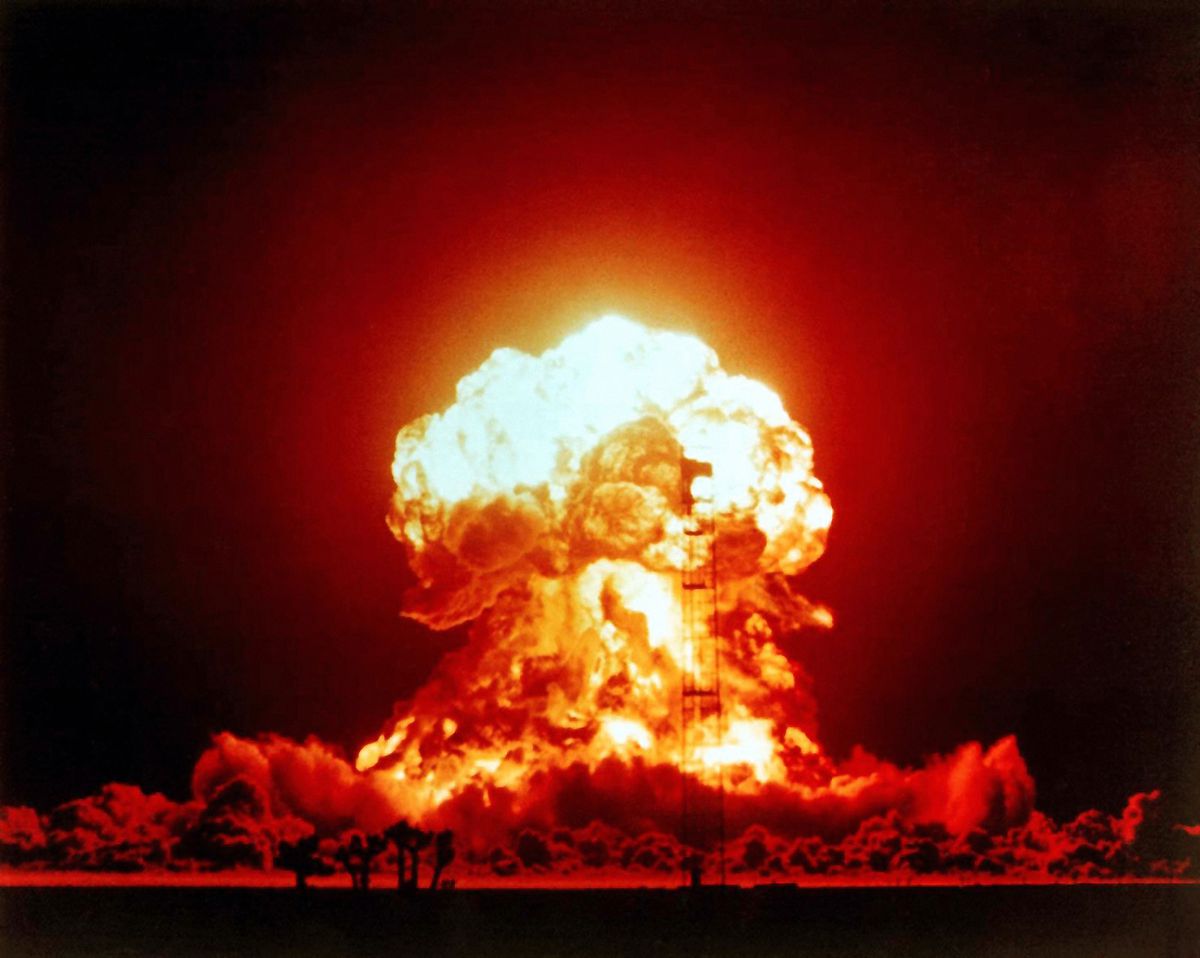 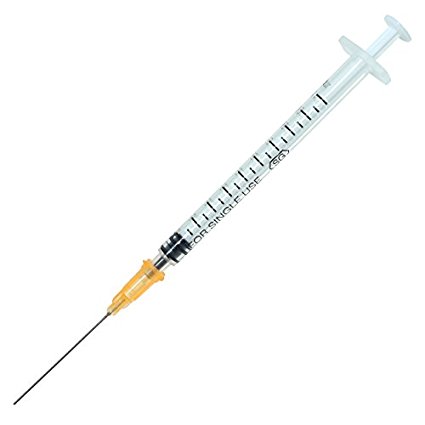 Consider Use In Impending Respiratory Arrest
Adult:  0.3mg of 1:1,000 IM
Pediatric: 0.01 mg/kg of 1:1,000 IM
[Speaker Notes: Use a pre-measured dose (anaphylaxis dose = 0.3mg IM)
	0.15mg IM for pediatric patients
Can repeat q 3-5 minutes as needed]
Anaphylaxis – Quick Notes
Acute, severe allergic response
Defined by multiple system involvement (>1):
Respiratory
Gastrointestinal
Skin/Mucous membranes
Cardiovascular (hypotension)
Can seem like asthma…
BUT will have secondary system involvement!
Anaphylaxis – Rx and support
Epinephrine is the best medicine!
This is often your “Airway” treatment
Remember repeat doses
Breathing
Supplemental O2
NRB
Summary/Takeaways
Reactive airway diseases lead to obstruction and primary problems with ventilation
Treatment to relieve the obstruction will improve ventilation AND oxygenation
Consider positive pressure support (BVM/CPAP) in severe disease
CPAP will NOT WORK in patients that are not breathing on their own
Provide O2 and nebulizer therapy
Consider epinephrine as an adjunct in severe respiratory distress